MICRO-47, December 15, 2014
FIRM: Fair and HIgh-PerfoRmance Memory Control for Persistent Memory Systems
Jishen Zhao       Onur Mutlu        Yuan Xie
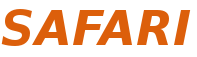 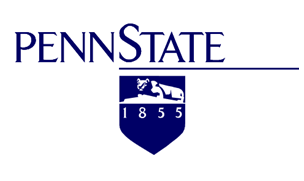 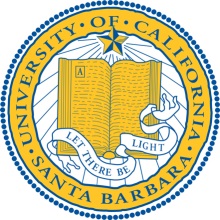 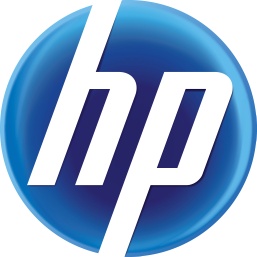 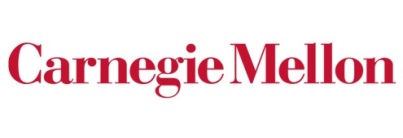 New Design Opportunity with NVMs
Main Memory
Load/store
Not persistent
CPU
DRAM
Page faults
Disk/Flash
Storage 
Fopen, fread, fwrite 
Persistent
2
New Design Opportunity with NVMs
STT-MRAM, PCM, ReRAM, NV-DIMM, Battery-backed DRAM, etc.
Main Memory
Load/store
Not persistent
Persistent Memory
Load/store
Persistent
Persistent Applications
CPU
DRAM
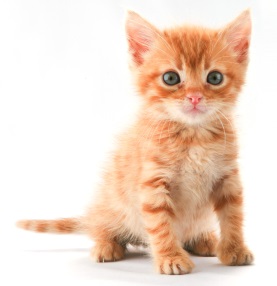 Disk/Flash
Storage 
Fopen, fread, fwrite
Persistent
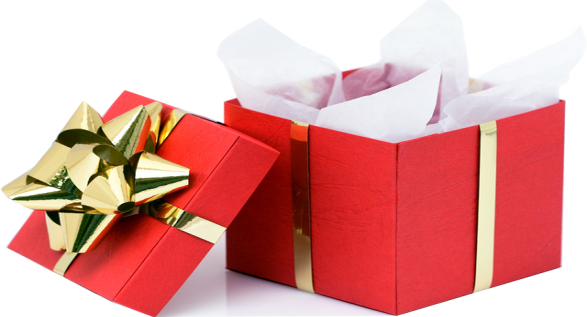 NVM
Examples applicationsDatabases, file systems, key-value stores
(In-memory data structures can 
immediately become permanent)
3
New Design Opportunity with NVMs
STT-MRAM, PCM, ReRAM, NV-DIMM, Battery-backed DRAM, etc.
Persistent Memory
Load/store
Persistent
Working Memory
Load/store
Not persistent
Persistent Applications
CPU
DRAM
Disk/Flash
Main Memory
Load/store
Not persistent
Non-persistent Applications
NVM
New use case of NVM: 
concurrently running two types of applications[Kannan + HPCA’14, Liu + ASPLOS’14, Meza + WEED’14]
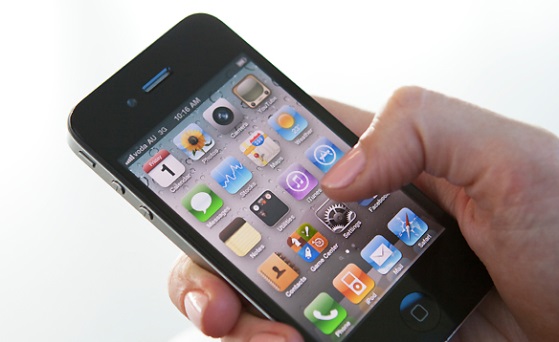 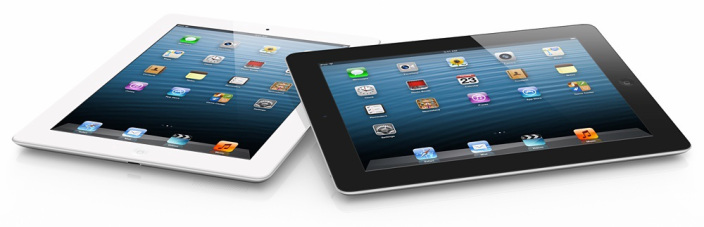 4
Focus of Our Work: 
Memory Controller Design
CPU
Memory Controller
MC
DRAM
Persistent Applications
Memory requests go through the shared memory interface
Non-persistent Applications
NVM
Fair and High-Performance Memory Control
5
Why Another Memory Control Scheme?
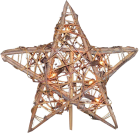 Reads
Writes
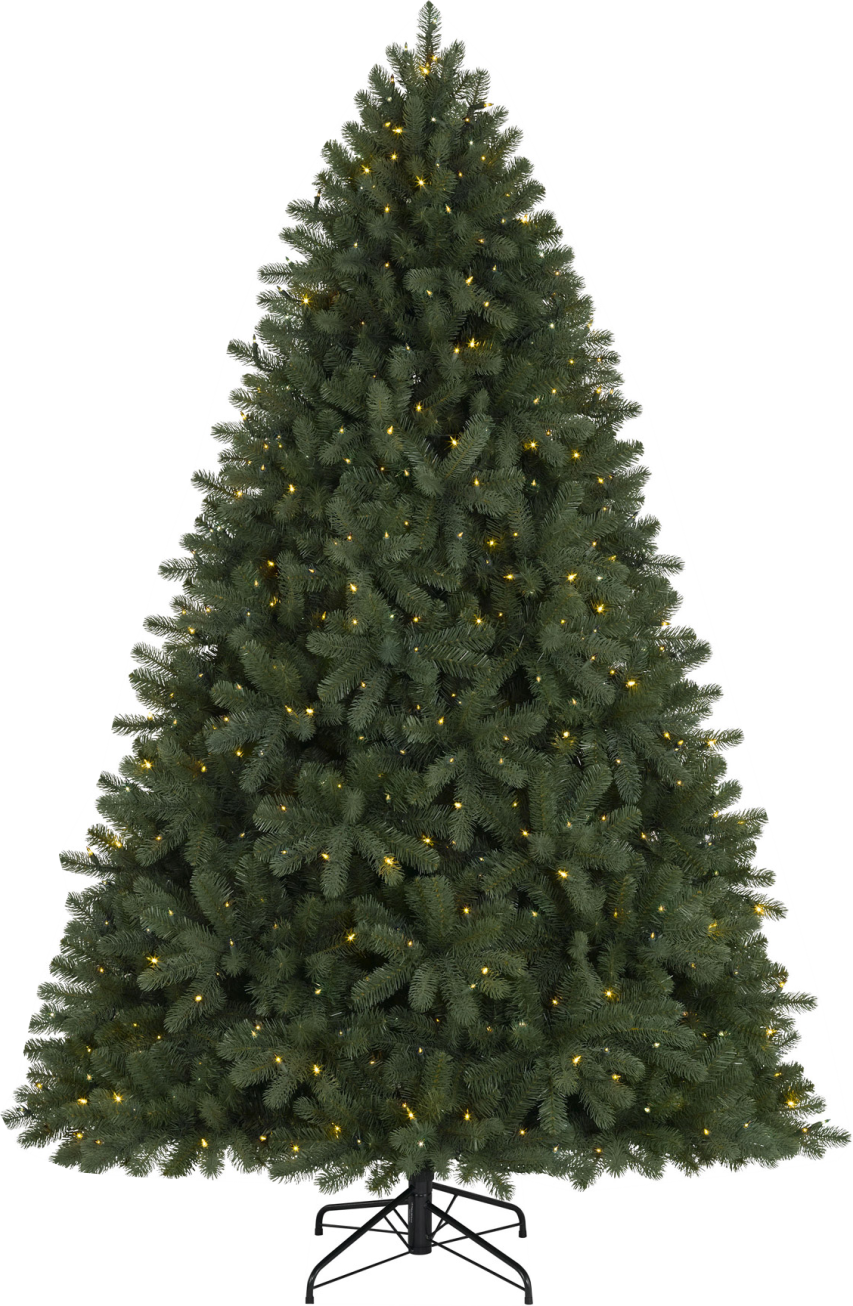 …
BLISS [ICCD’14]
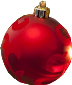 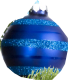 SMS [ISCA’12]
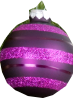 TCM [MICRO’10]
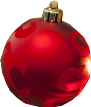 ATLAS [HPCA’10]
Careful control over writes to guarantee data persistence
PAR-BS [ISCA’08]
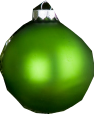 STFM [MICRO’07]
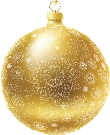 FR-FCFS [ISCA’00]
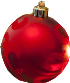 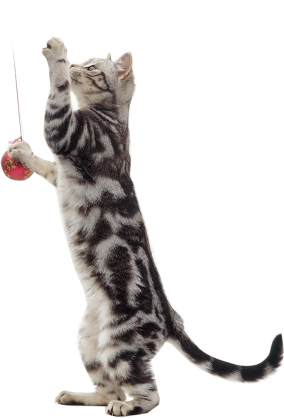 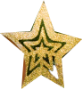 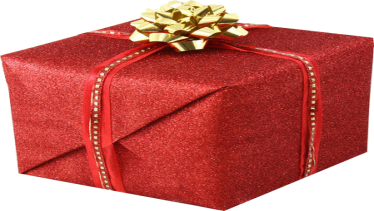 Persistent Memory
6
Memory Controller
CPU
Scheduler
Memory Controller
Memory Requests
MC
Read Queue
Memory Bus
DRAM
Limited number of entries
Write Queue
If one of them overflows, MC needs to drain it by stalling the service of the other
NVM
Determine which requests can be sent on the memory bus to be serviced
7
Why conventional memory control schemes are inefficient in persistent memory systems
How to design fair and high-performance 
memory control in this new scenario
8
Assumptions and Design Choices
Conventional memory control schemes
Assumptions
Design choices
1. Reads are on the critical path of application execution
1. Prioritize reads over writes
(Application execution is read-dependent)
2. Applications are usually read-intensive
2. Delay writes until 
they overflow the write queue
(Infrequent write queue drains)
9
These assumptions no longer hold in persistent memory, which needs to support data persistence
(Data consistency when the system suddenly crashes or loses power)
Mechanisms: multiversioning and write-order control
10
Implication of Multiversioning
Updates of 
data structure A have multiple write requests
NVM
Crash
A
Persistent
11
Implication of Multiversioning
NVM
A’
A
Persistent
Ver N
Ver N-1
Original data
Crash
- Logging
- Copy-on-write
The two versions are not updated at the same time
Significantly increasing write traffic – 
Two writes with each one data update
[Volos+ ASPLOS’11, Coburn+ ASPLOS’11, Condit+ SOSP’09, Venkataraman+ FAST'11]
12
Assumptions and Design Choices
Assumptions
Design decisions
1. Reads are on the critical path of application execution
1. Prioritize reads over writes
2. Applications are usually read-intensive
2. Delay writes until 
they fill up the write queue
Persistent applications are 
usually write-intensive
Infrequent write queue drains
13
Implication of Write-order Control
Processor
The two versions are not supposed 
to be updated 
at the same time, issued in order:
A’ = {A’1, A’2 , A’3} 
A = {A1, A2, A3}
NVM
Persistent
A
A’
Ver N
Ver N-1
Reordered by caches and MCs:
 A2, A’2, A’1, A1, A3
Crash
14
Implication of Write-order Control
Issued in order:
 Update A’;
 Cache flush;
Memory barrier;
 Update A ;
 Cache flush;
Memory barrier;
Cache flushes
Memory barriers
Processor
NVM
A
A’
Persistent
Writes to A’ complete
Writes to A start
Restrict the ordering of writes arriving at the memory
Making application execution write dependent – 
Subsequent writes, reads, and computation can all depend on a previously issued write
[Volos+ ASPLOS’11, Coburn+ ASPLOS’11, Condit+ SOSP’09, Venkataraman+ FAST'11]
15
Assumptions and Design Choices
Assumptions
Design decisions
1. Reads are on the critical path of application execution
1. Prioritize reads over writes
Writes are also on the critical execution path
(Application execution is 
write-dependent)
(Application execution is read-dependent)
2. Applications are usually read-intensive
2. Delay writes until 
they fill up the write queue
Persistent applications are 
usually write-intensive
Infrequent write queue drains
16
Assumptions and Design Choices
Assumptions
1. Reads are on the critical path of application execution
1. Writes are also on the critical execution path
2. Applications are usually read-intensive
2. Persistent applications 
are usually write-intensive
17
Assumptions and Design Choices
Assumptions
Design choices
Unfairness
1. Writes are also on the critical execution path
1. Prioritize reads over writes
Performance Degradation
2. Delay writes until 
they overflow the write queue
2. Persistent applications 
are usually write-intensive
Infrequent write queue drains
Frequent
Why
Frequent stall reads to drain the write queue,
frequently switch between 
servicing reads and servicing writes
18
Bus Turnaround Overhead
tRTW ~ 7.5ns
tWTR ~ 15ns
[Kim + ISCA’12]
CPU
Forcing write queue drain by stalling reads
Write Queue
Read Queue
MC
DRAM
Read
Write
Bus cycles wasted on bus turnarounds (tRTW and tWTR)
17%
NVM
Overflow
Bus cycles to perform memory accesses
19
Assumptions and Design Choices
Assumptions
Design decisions
Unfairness
1. Writes are also on the critical execution path
1. Prioritize reads over writes
Performance Degradation
2. Delay writes until 
they fill up the write queue
2. Persistent applications 
are usually write-intensive
3. Writes in persistent memory have low 
bank-level parallelism (BLP)
20
Low Bank-level Parallelism (BLP)
Stalling reads for a long time 
while the bus is servicing writes to persistent memory
A Log  (Spans Multiple Banks)
One or several sets of 
contiguous memory locations
BA-NVM
Req
Req
Bank 1
Req
Req
Log0
Req
Req
Writes
Req
Req
Req
Req
Log1
Req
Req
Req
Bank 1
Req
Bank 2
Req
Log2
Req
No service for reads, idle, 
wasted memory bandwidth
Req
Req
Bank 3
Bank 2
…
…
Bank 3
21
Assumptions and Design Choices
Assumptions
Design choices
1. Writes are also on the critical execution path
?
Fairness
2. Persistent applications 
are usually write-intensive
?
High Performance
3. Writes of persistent applications have low BLP
?
22
Design Principles
Persistence-Aware Memory Scheduling
Minimizing write queue drains and 
bus turnarounds, while ensuring fairness
Persistent Write Striding
Increasing BLP of writes to persistent memory
to fully utilize memory bandwidth
23
Persistence-aware Memory Scheduling
Minimizing write queue drains and bus turnarounds, 
while ensuring fairness
Problem: when to switch between 
servicing read batches and write batches
Low bus turnaround overhead, risk frequent write queue drains
Batch
From the same source, 
To the same NVM row,
In the same R/W direction
Read Queue
Write Queue
24
Persistence-aware Memory Scheduling
Minimizing write queue drains and bus turnarounds, 
while ensuring fairness
Problem: when to switch between 
servicing read batches and write batches
Less likely to starve reads and writes, higher bus turnaround overhead
Batch
From the same source, 
To the same NVM row,
In the same R/W direction
Read Queue
Write Queue
25
Persistence-aware Memory Scheduling
Minimizing write queue drains and bus turnarounds, 
while ensuring fairness
Key idea 1: balance the amount of time spent in 
continuously servicing reads and writes
Tmax = 200 ns
Time
T = 100 ns
T (read)
Tmax (read)
Read Queue
1
=
=
2
Write Queue
T (write)
Tmax (write)
T = 200 ns
Time
Tmax = 400 ns
26
Persistence-aware Memory Scheduling
Minimizing write queue drains and bus turnarounds, 
while ensuring fairness
Key idea 2: Time to service read batches and 
write batches is JUST long enough
tRTW + tWTR
< µ
T(read batches) + T(write batches)
User-defined bus turnaround overhead
Pick the choice with the shortest times
27
Persistent Write Striding
Increasing BLP of persistent writes to fully utilize memory bandwidth
A Log  (Spans Multiple Banks)
BA-NVM
Req
Req
Req
Bank 1
Req
Log0
Req
Req
Req
Writes
Req
Req
Req
Req
Req
Req
Bank 1
Log1
Req
Bank 2
Req
Req
Log2
Req
No service 
for reads, idle
Req
Bank 3
Bank 2
…
…
Bank 3
28
Persistent Write Striding
Increasing BLP of persistent writes to fully utilize memory bandwidth
Key idea: stride writes by an offset to 
remap them to different banks
A Log  (Spans Multiple Banks)
BA-NVM
Req
Log0
Req
Req
Bank 1
Req
Req
Bank 1
Req
Req
Req
Benefit: no bookkeeping required
Req
Req
Req
Log k
Req
Req
+ offset
Stride
Bank 2
Req
Serviced in parallel
Req
Req
Log1
Req
Req
Bank 2
Req
Bank 3
Req
Req
Log2
Req
+ offset
Stride
…
Bank 3
Req
…
29
Experimental Setup
Simulator
     - McSimA+ [Ahn+, ISPASS’13] (modified)
Configuration- Four-core processor, eight threads- Private caches: L1/L2, SRAM, 64KB/256KB per core- Shared last-level cache: L3, SRAM, 2MB per core- Main memory: STT-MRAM DIMM (8GB)
Benchmarks- 7 non-persistent applications - 3 persistent applications
Metrics- Weighted speedup & maximum slowdown
18 Workloads
30
Performance
18%
31
Fairness
23%
32
Bus Turnaround Overhead
6.7%
Fraction of Bus Cycles Wasted on Bus Turnarounds
1%
TCM
Our Design
(The worst case of previous designs: 17%)
33
Other Results
Sensitivity study on various
NVM Latencies
Row-buffer sizes
Number of threads
34
Summary
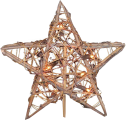 Reads
Writes
Reads
Writes
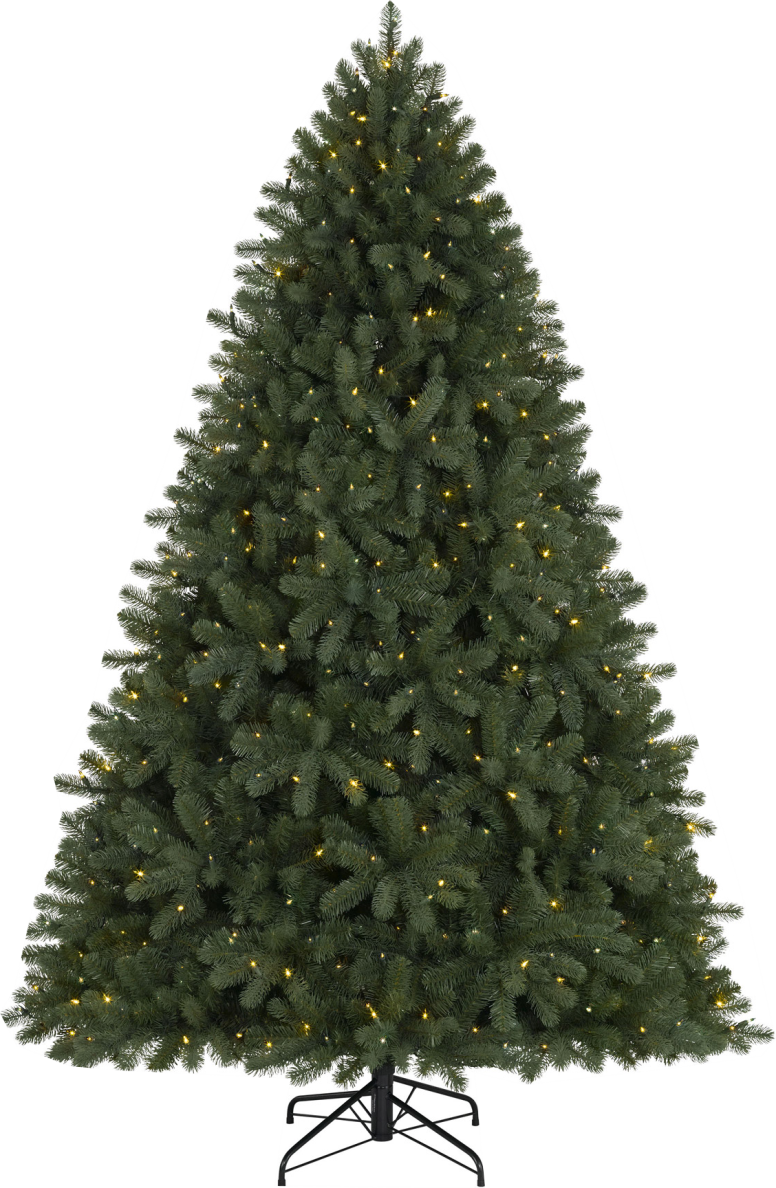 FIRM [MICRO’14]
…
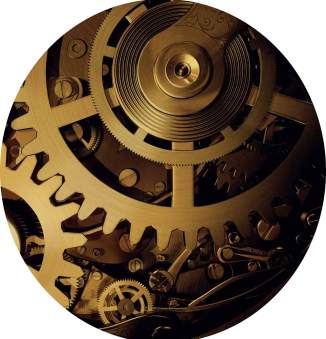 BLISS [ICCD’14]
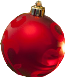 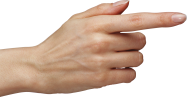 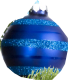 SMS [ISCA’12]
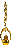 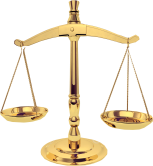 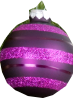 TCM [MICRO’10]
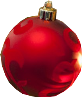 ATLAS [HPCA’10]
Design principles:
PAR-BS [ISCA’08]
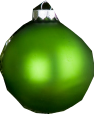 Persistence-aware memory scheduling
STFM [MICRO’07]
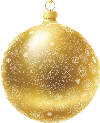 Persistent write striding
FR-FCFS [ISCA’00]
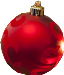 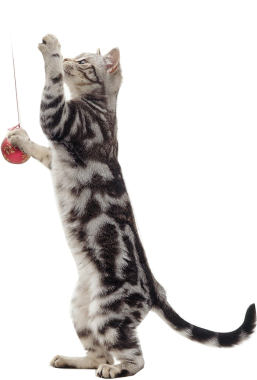 Fairness
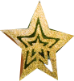 High Performance
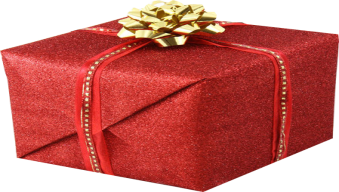 Persistent Memory
Thank you!
36
MICRO-47, December 15, 2014
FIRM: Fair and HIgh-PerfoRmance Memory Control for Persistent Memory Systems
Jishen Zhao       Onur Mutlu        Yuan Xie
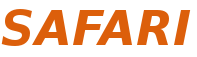 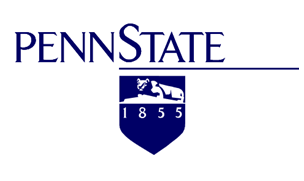 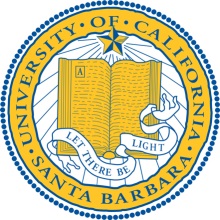 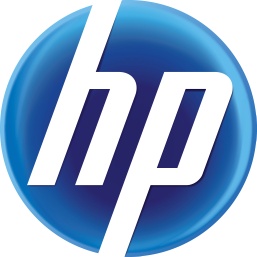 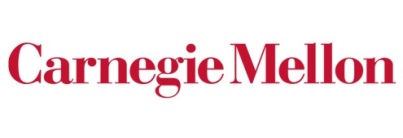